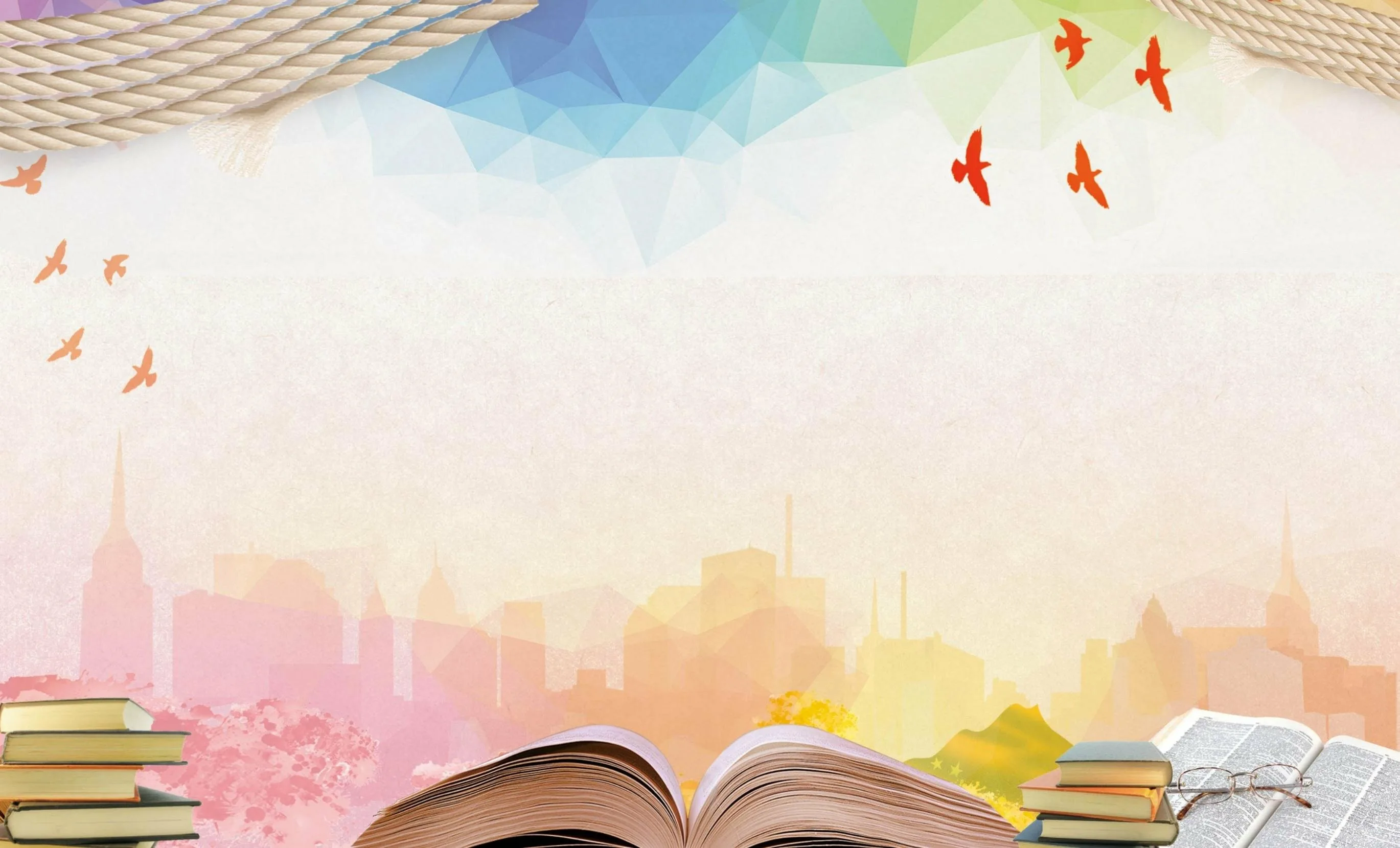 МБДОУ ЦРР Детский сад № 58
Проект 
«Книга и я – лучшие друзья»

Составил:
воспитатель
высшей квалификационной категории  Ананьева И.Г.
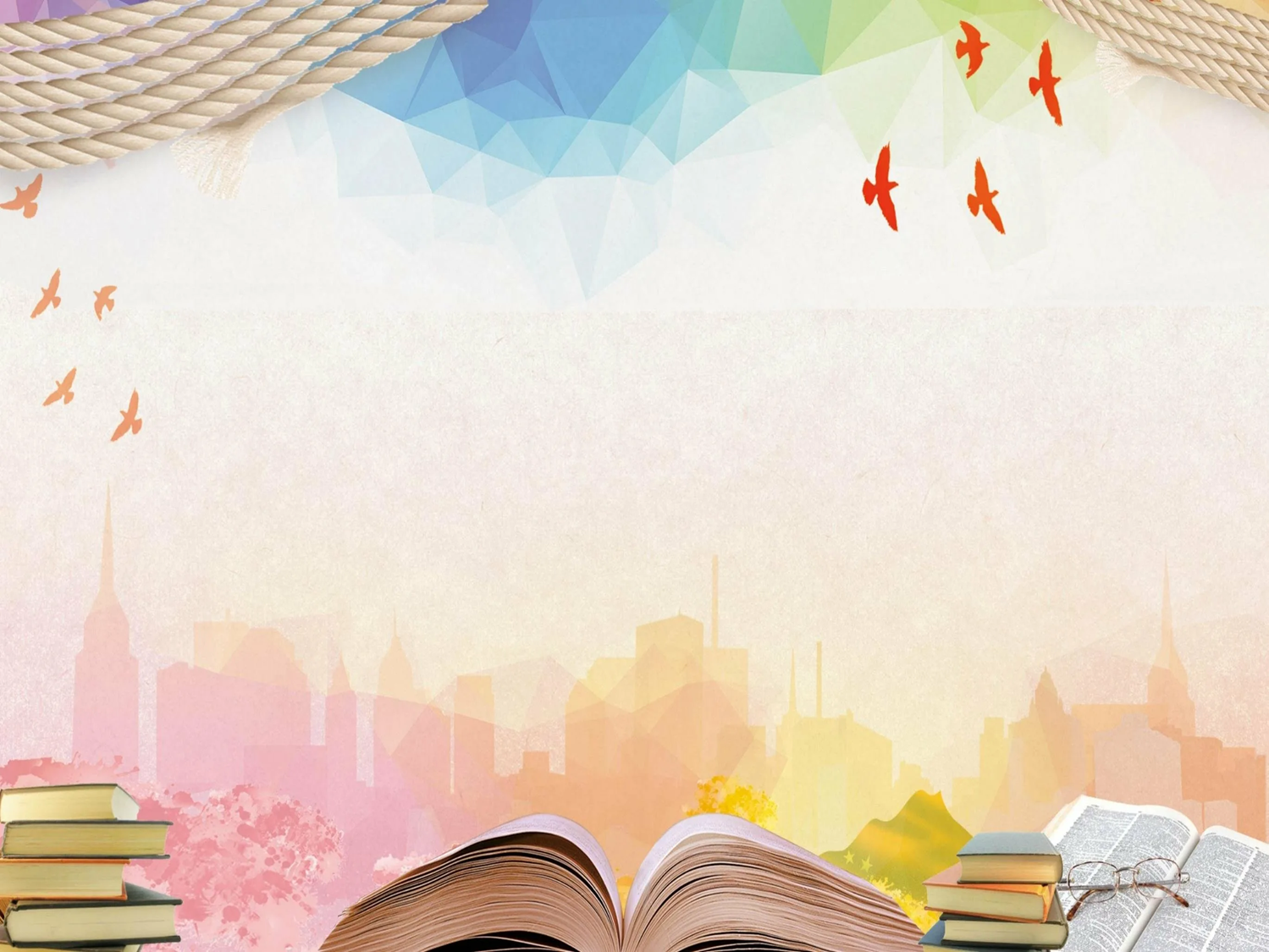 Цель:
формирование  интереса у детей к детской книге через творческую и познавательную деятельность.
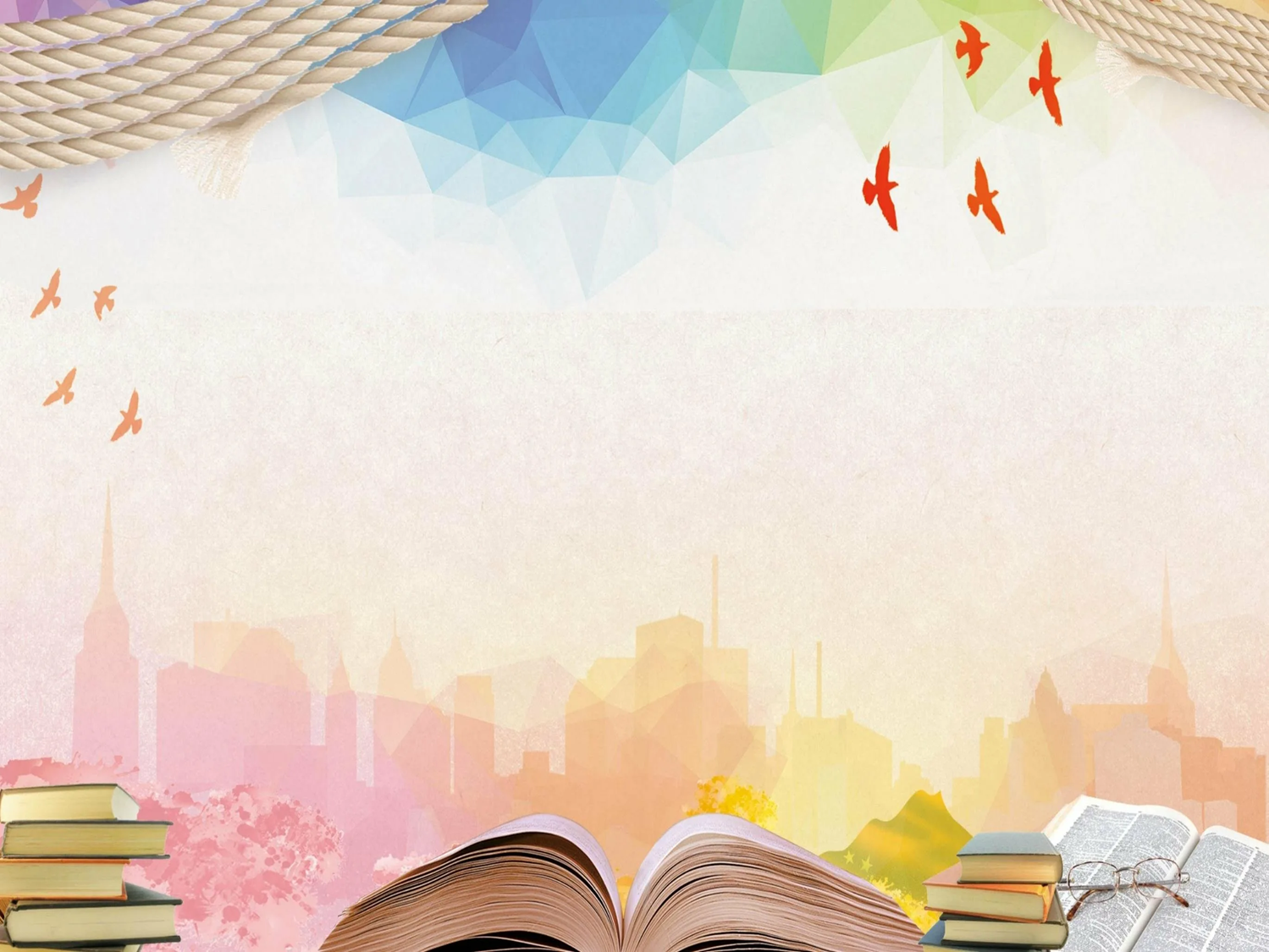 Задачи:
1. Учить  детей слушать и воспринимать художественный текст.
2. Формировать у детей речь в результате прослушивания различных произведений.
3. Развивать память, внимание, мышление, речь, творческие способности. 
4. Расширять кругозор детей, знакомить с различными жанрами художественной литературы.
5. Воспитывать у детей бережное отношение к книге.
6. Вовлекать родителей в образовательное пространство в группе.
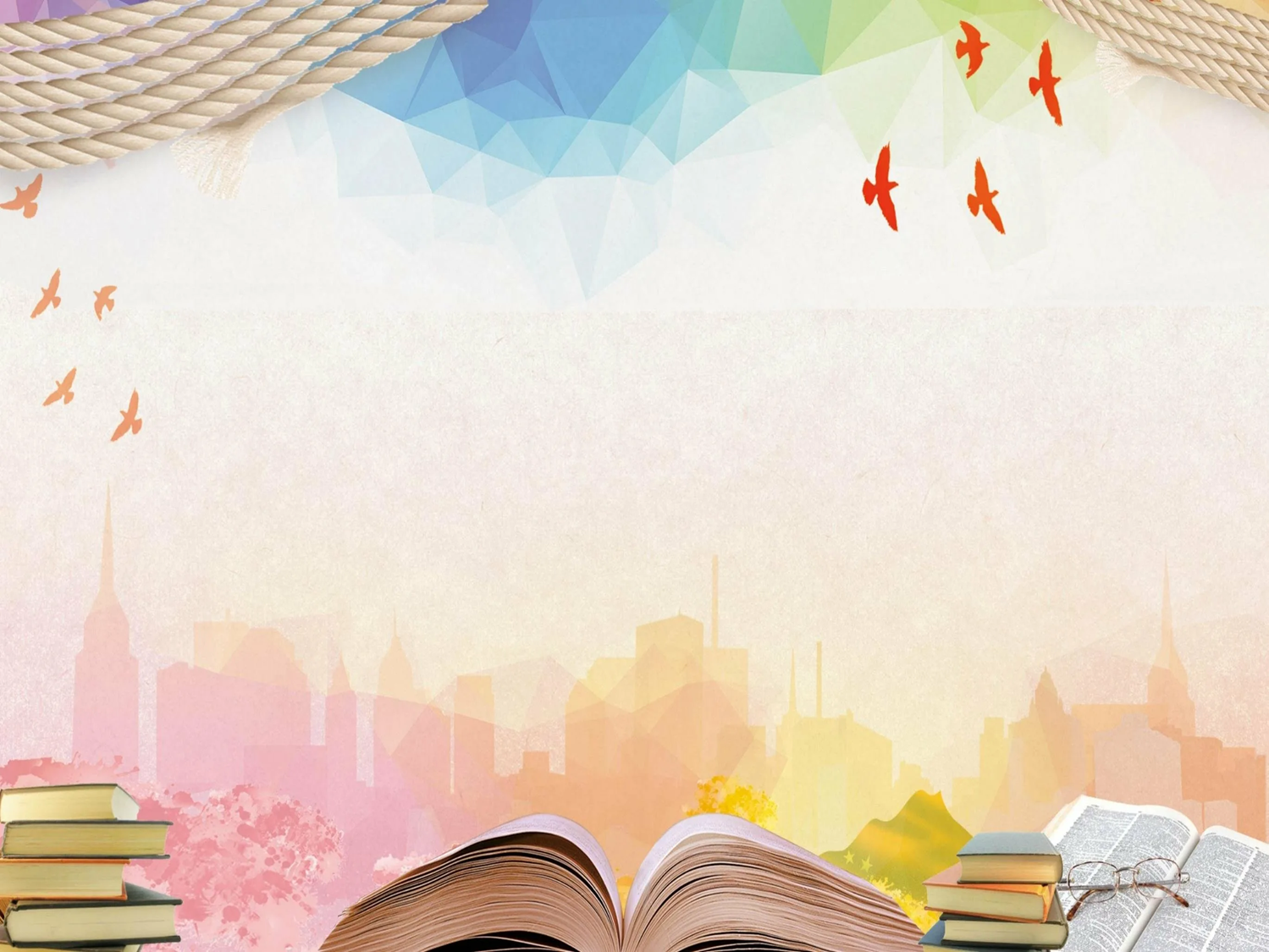 Продукт проекта: книжки-малышки своими руками.
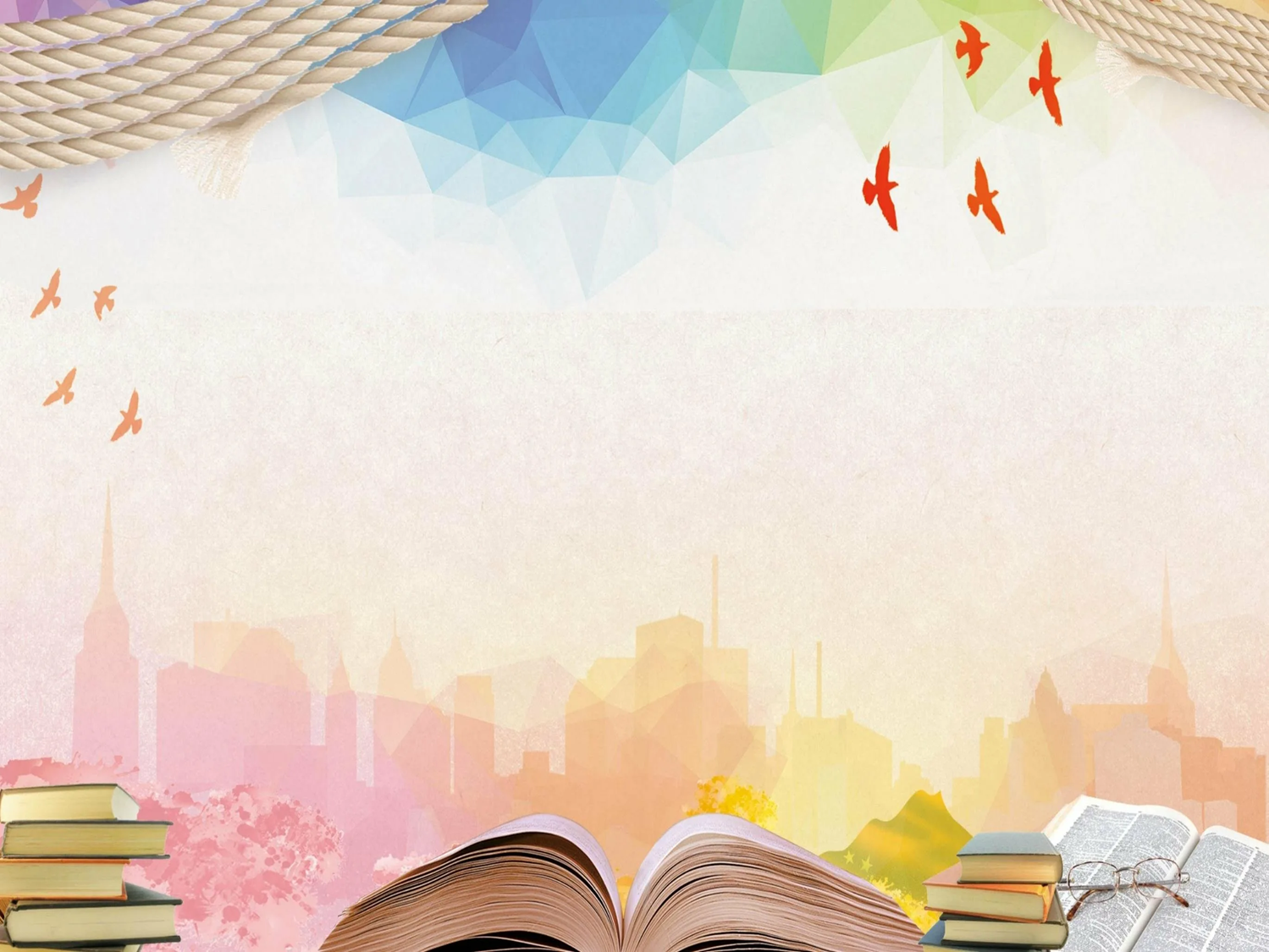 Какие бывают книги?
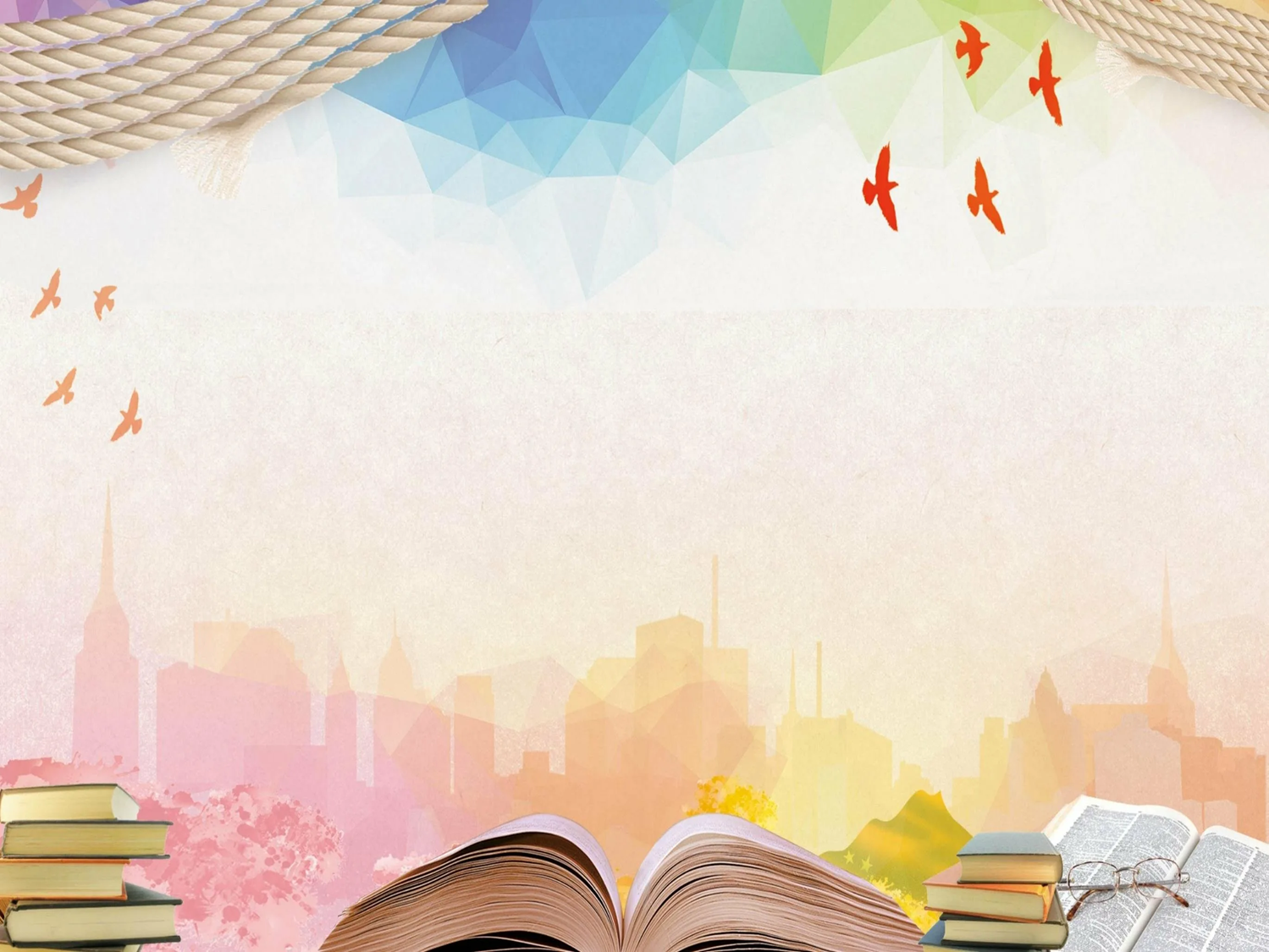 Акция: «Подари книгу детскому саду».
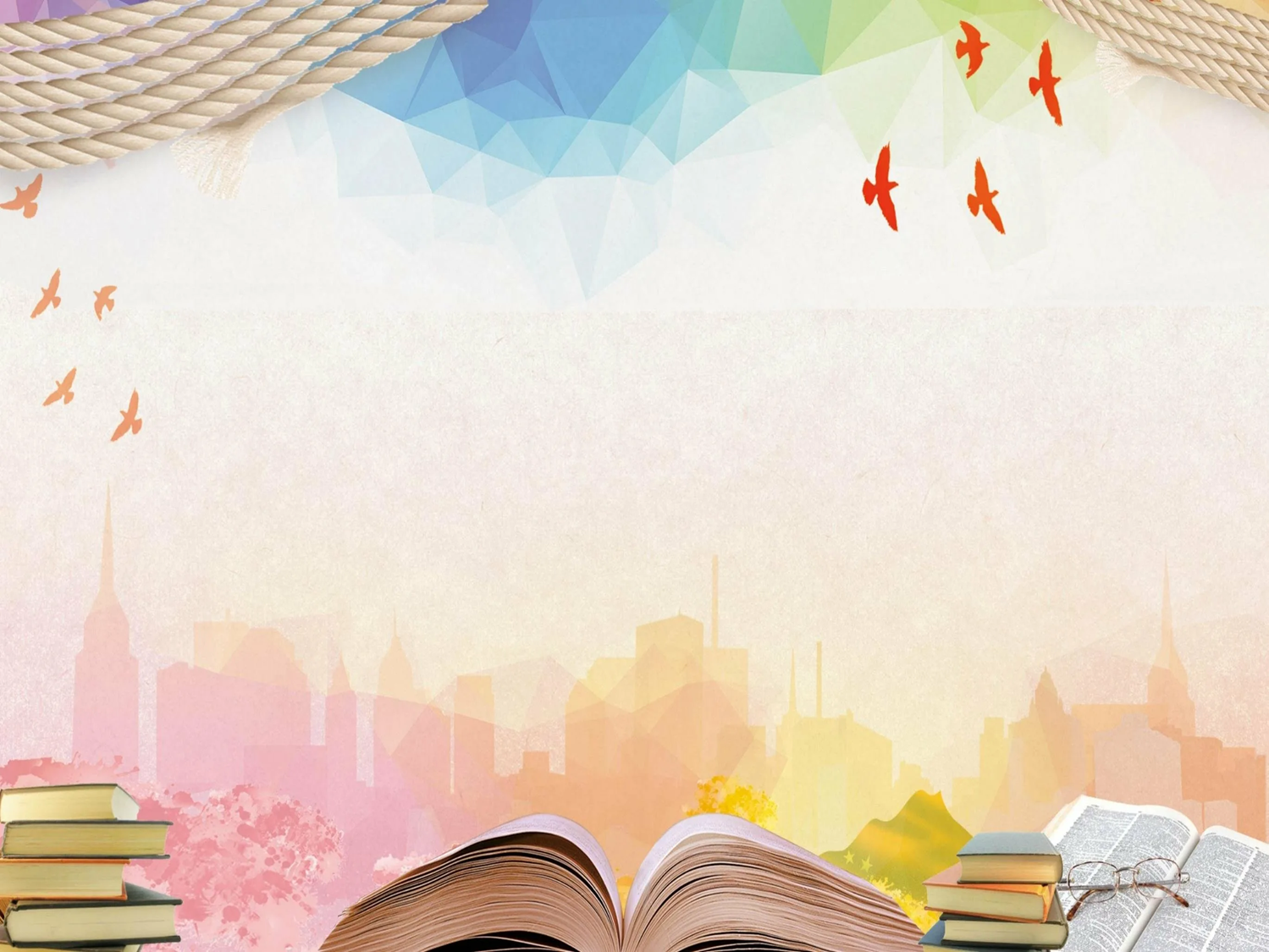 Работа с родителями
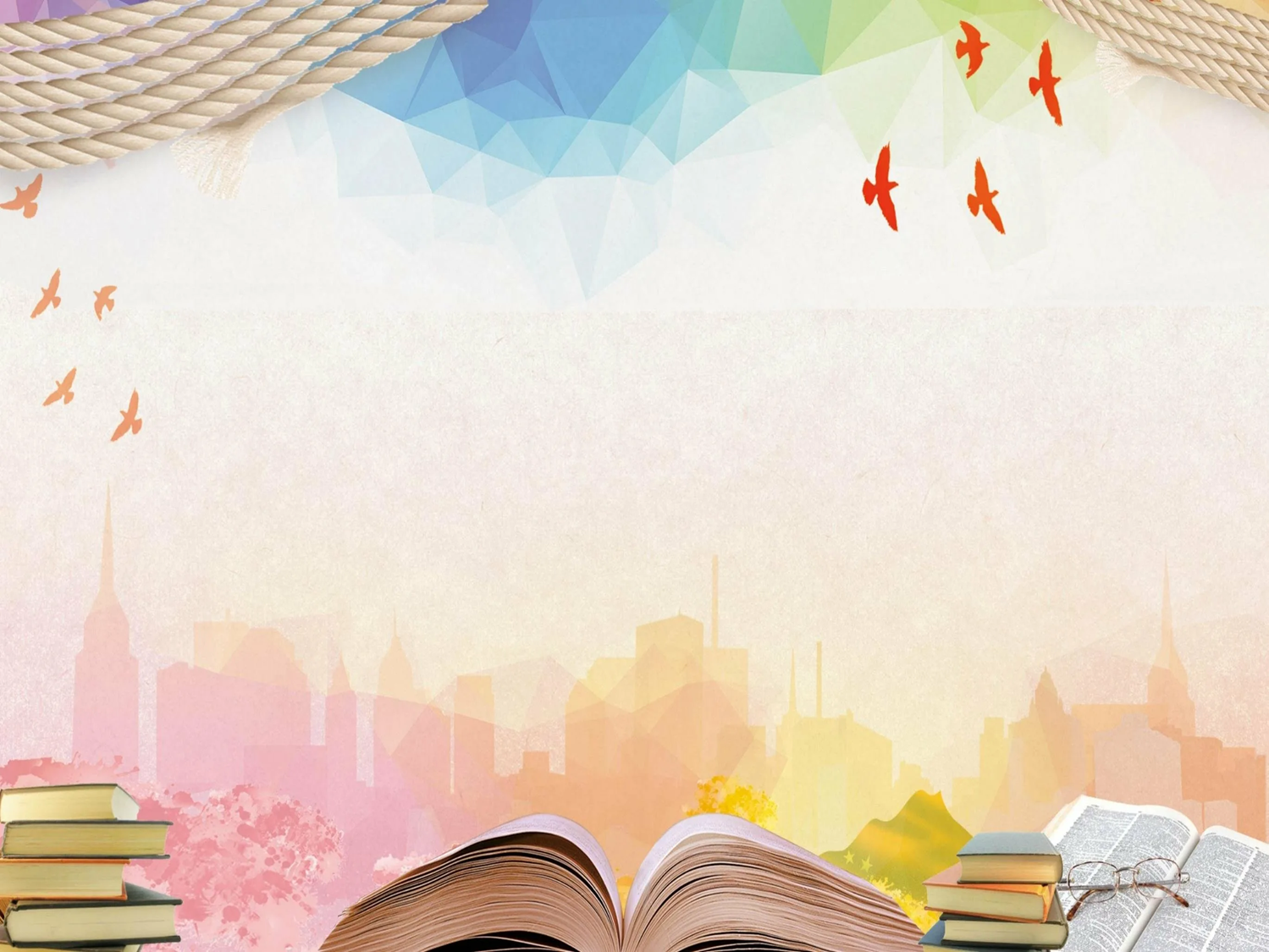 Оформление альбомов: «Любимые сказочные герои».
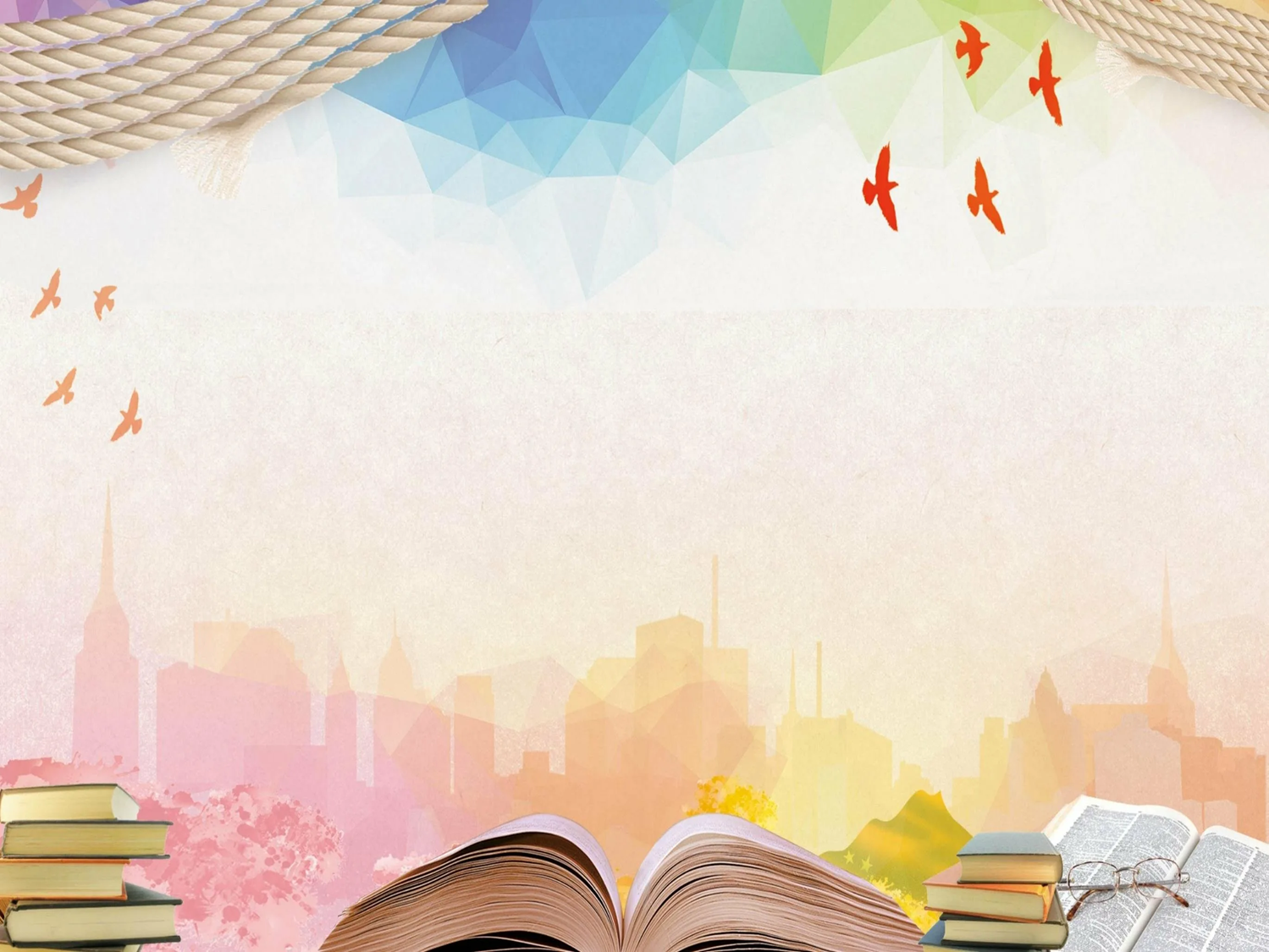 Рисование карандашами, красками, фломастерами
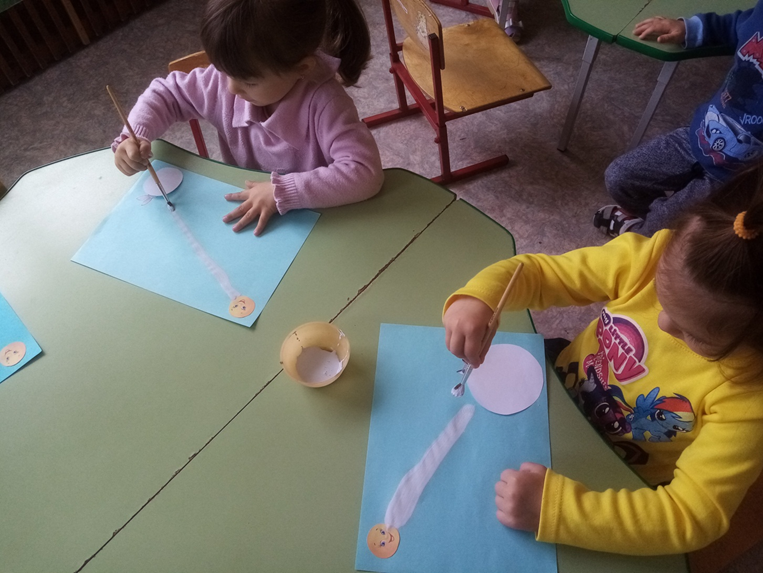 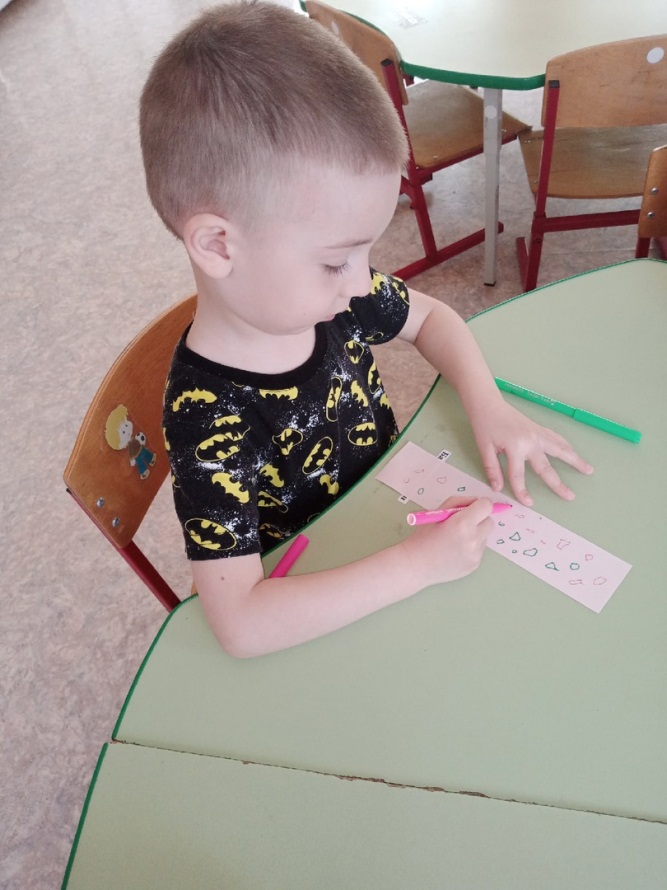 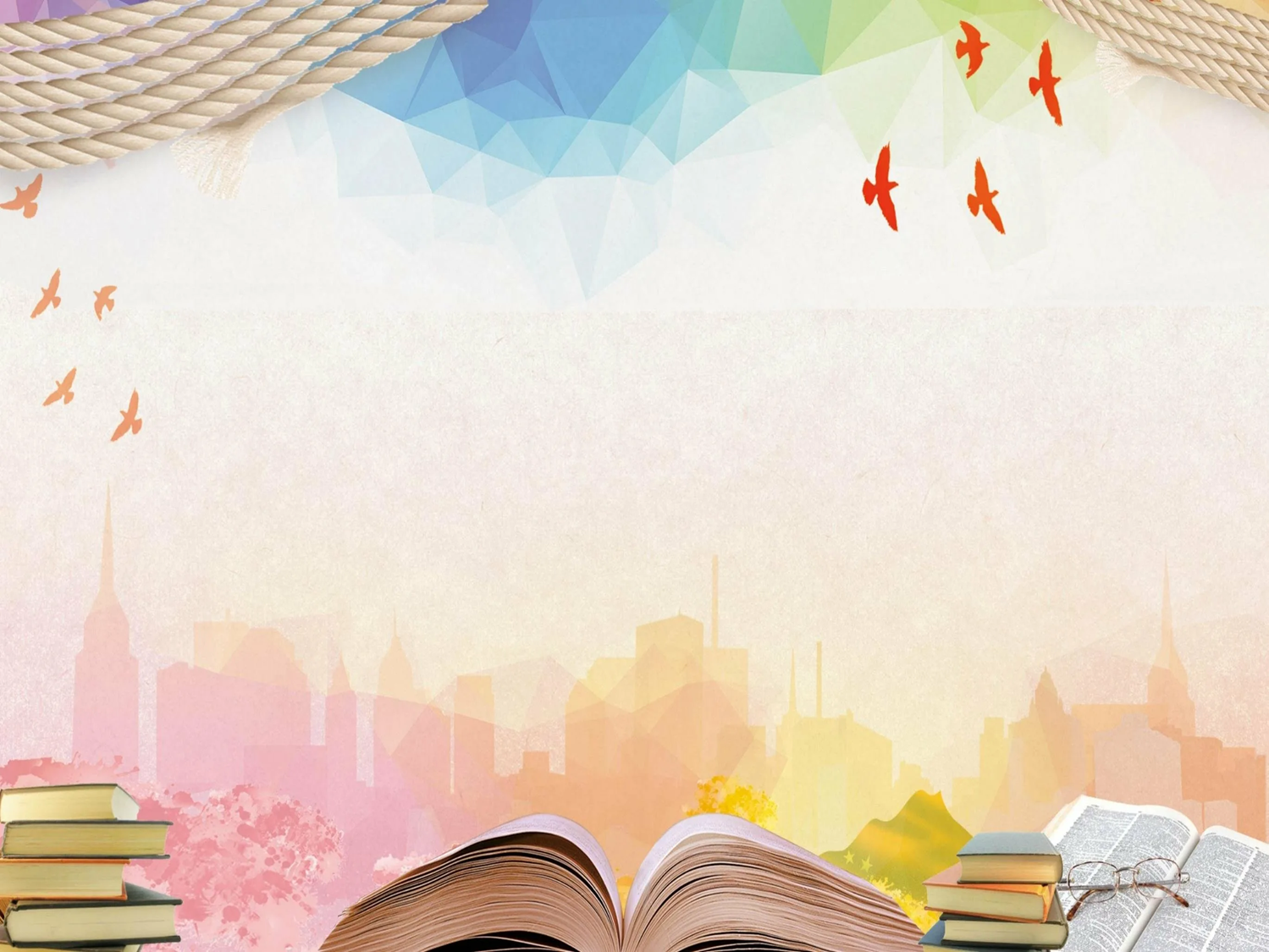 Аппликация «Домик для колобка»
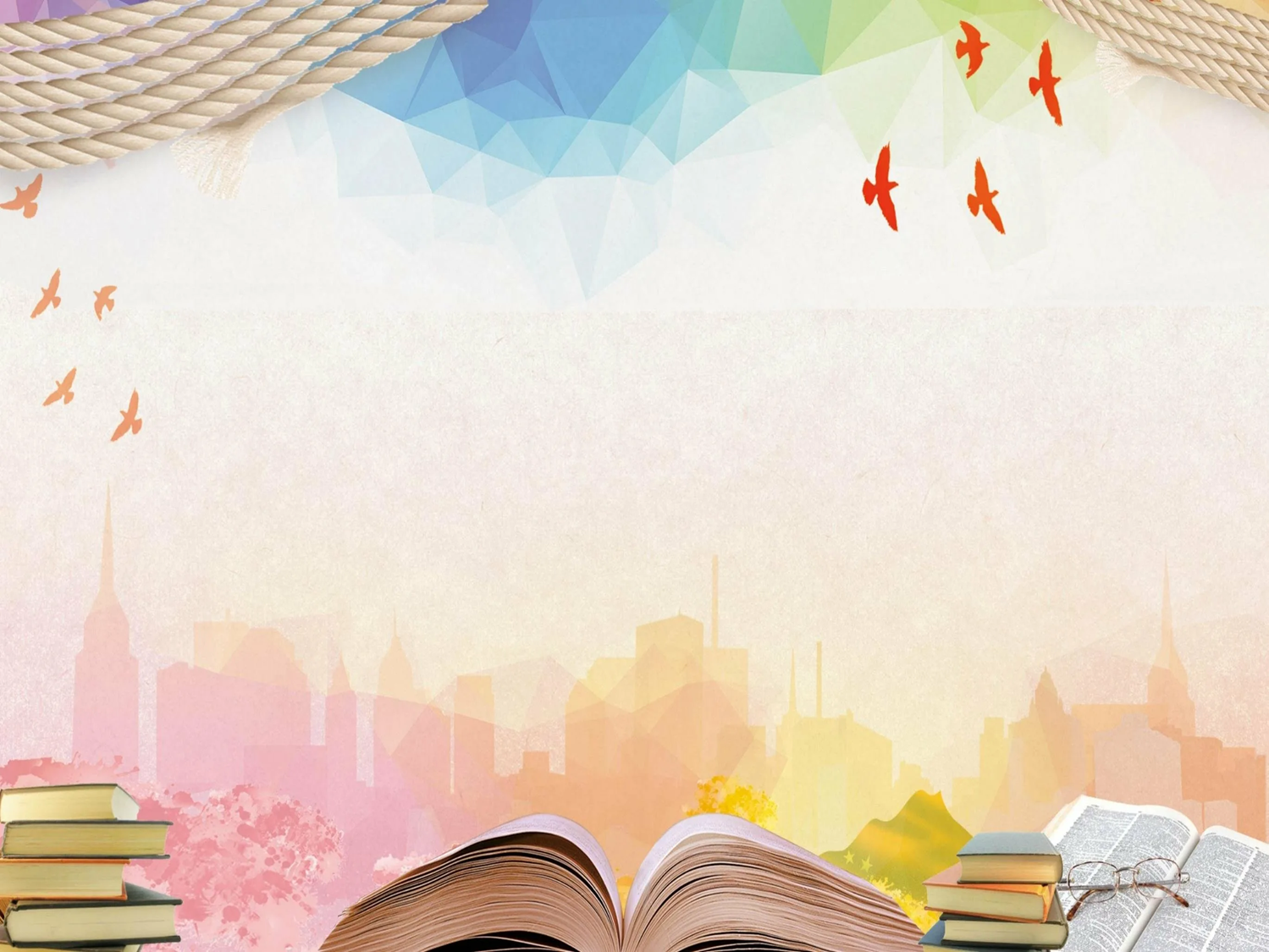 Лепка «Сказочные герои»
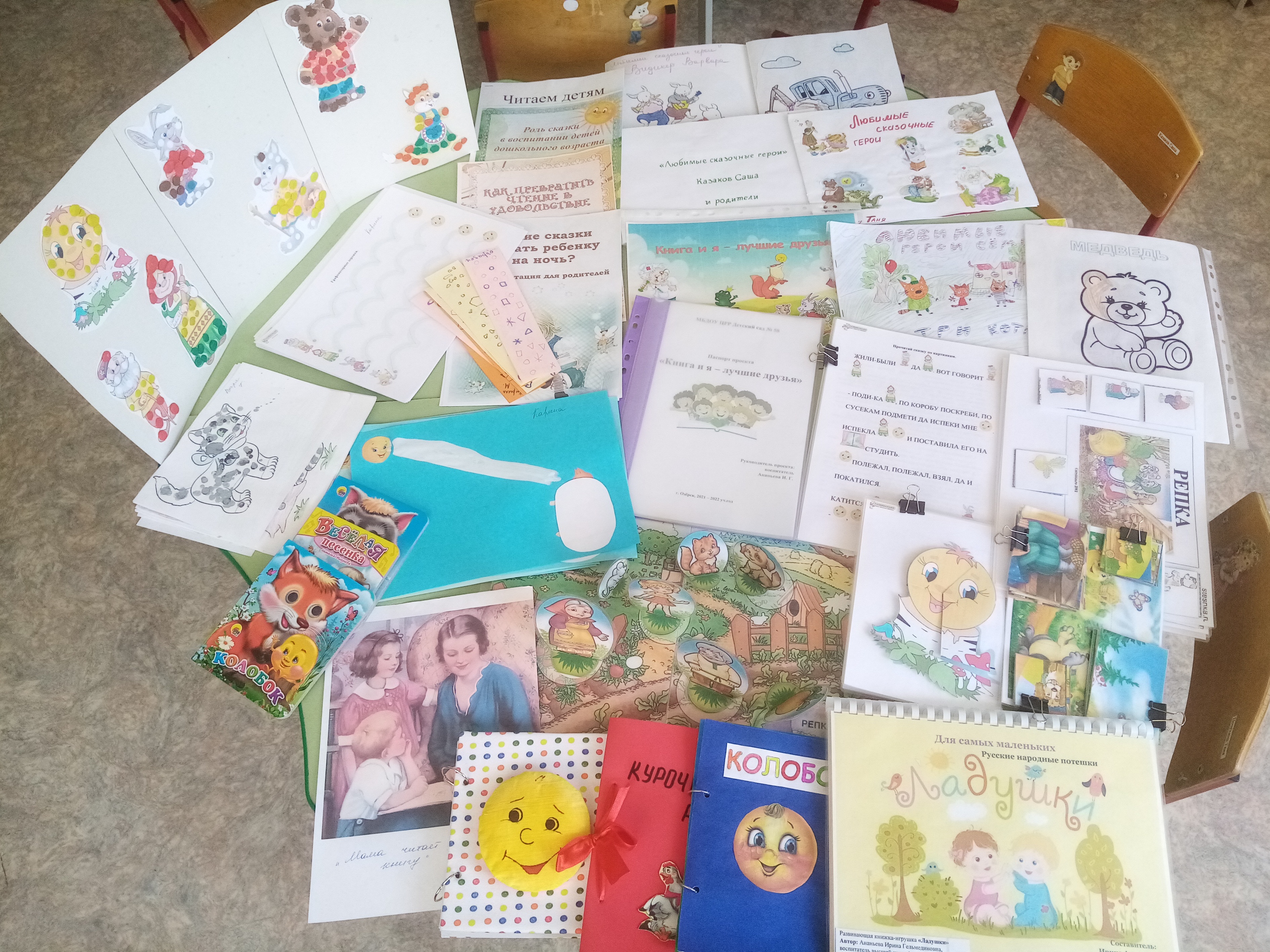 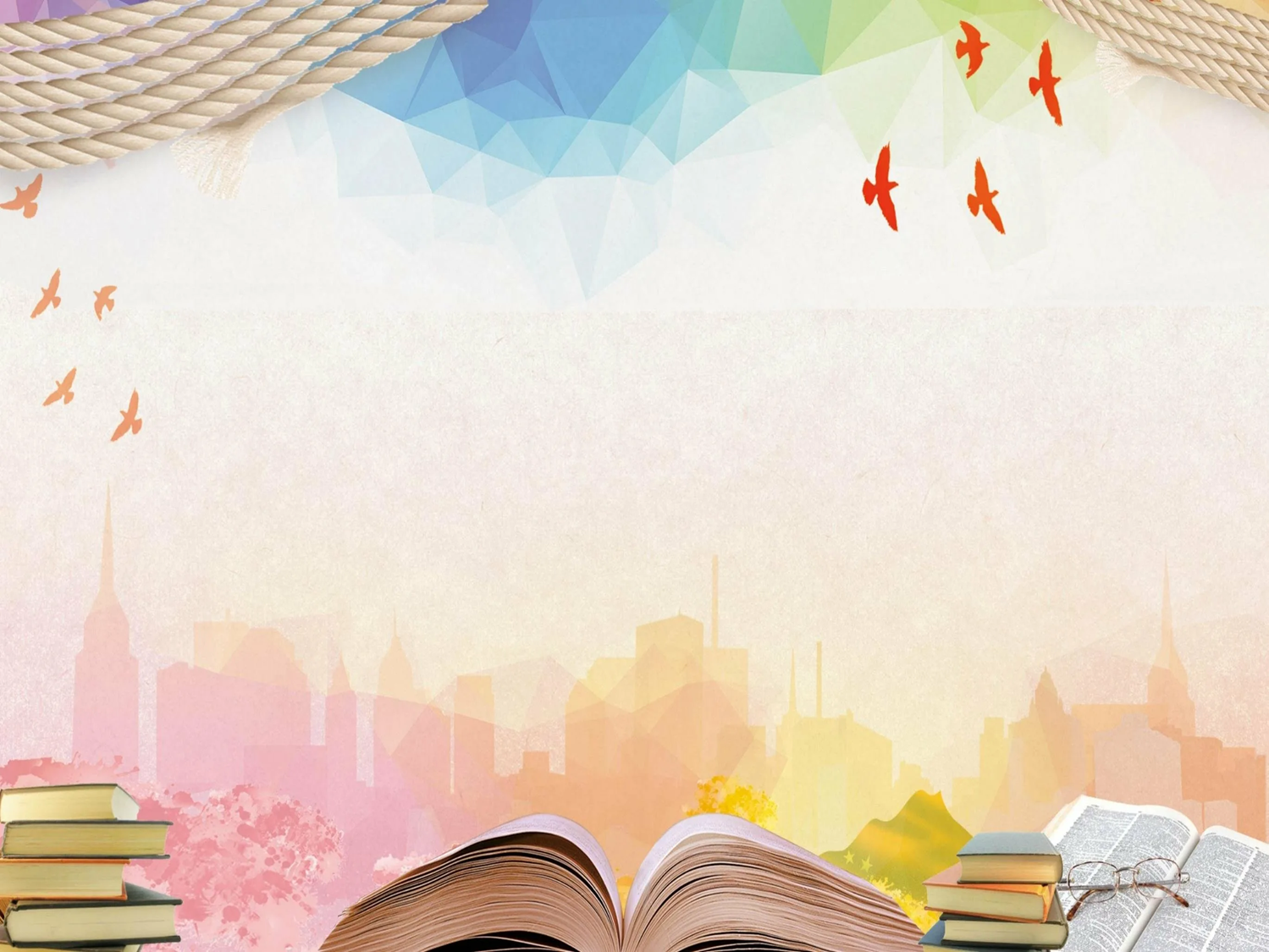 Графомоторные дорожки
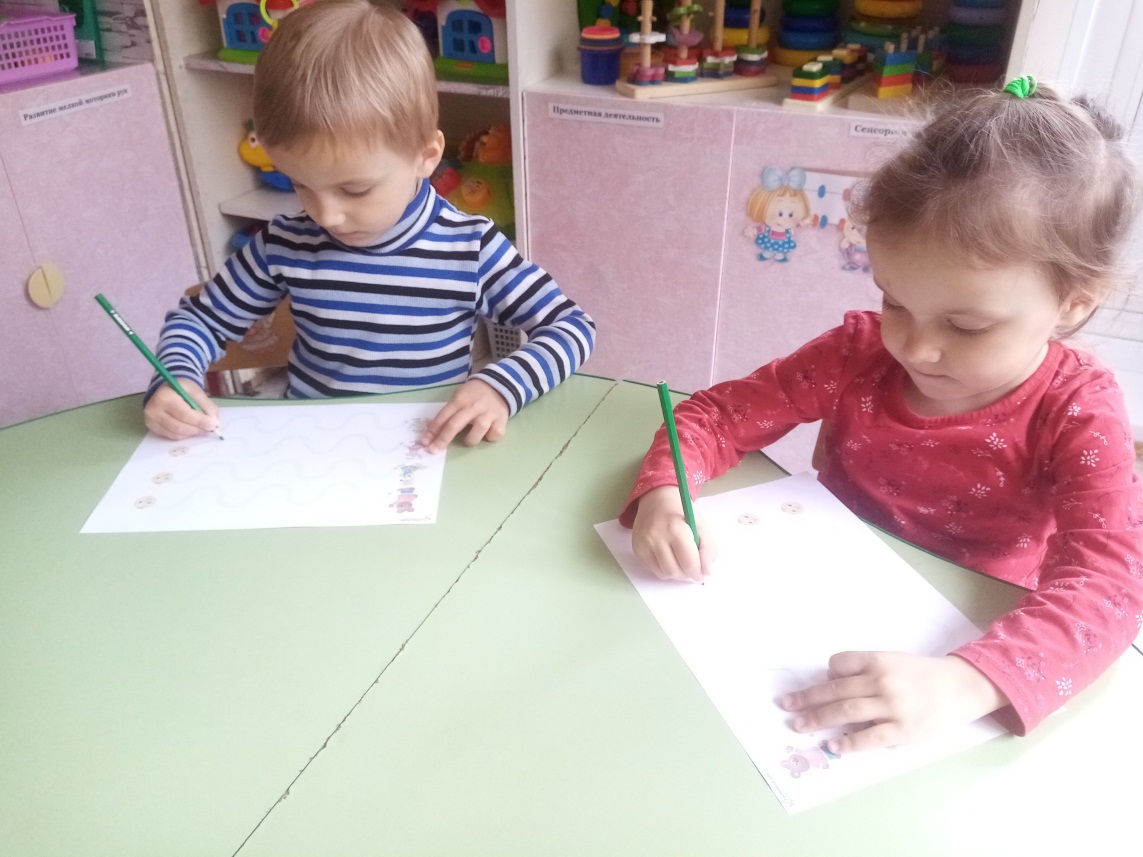 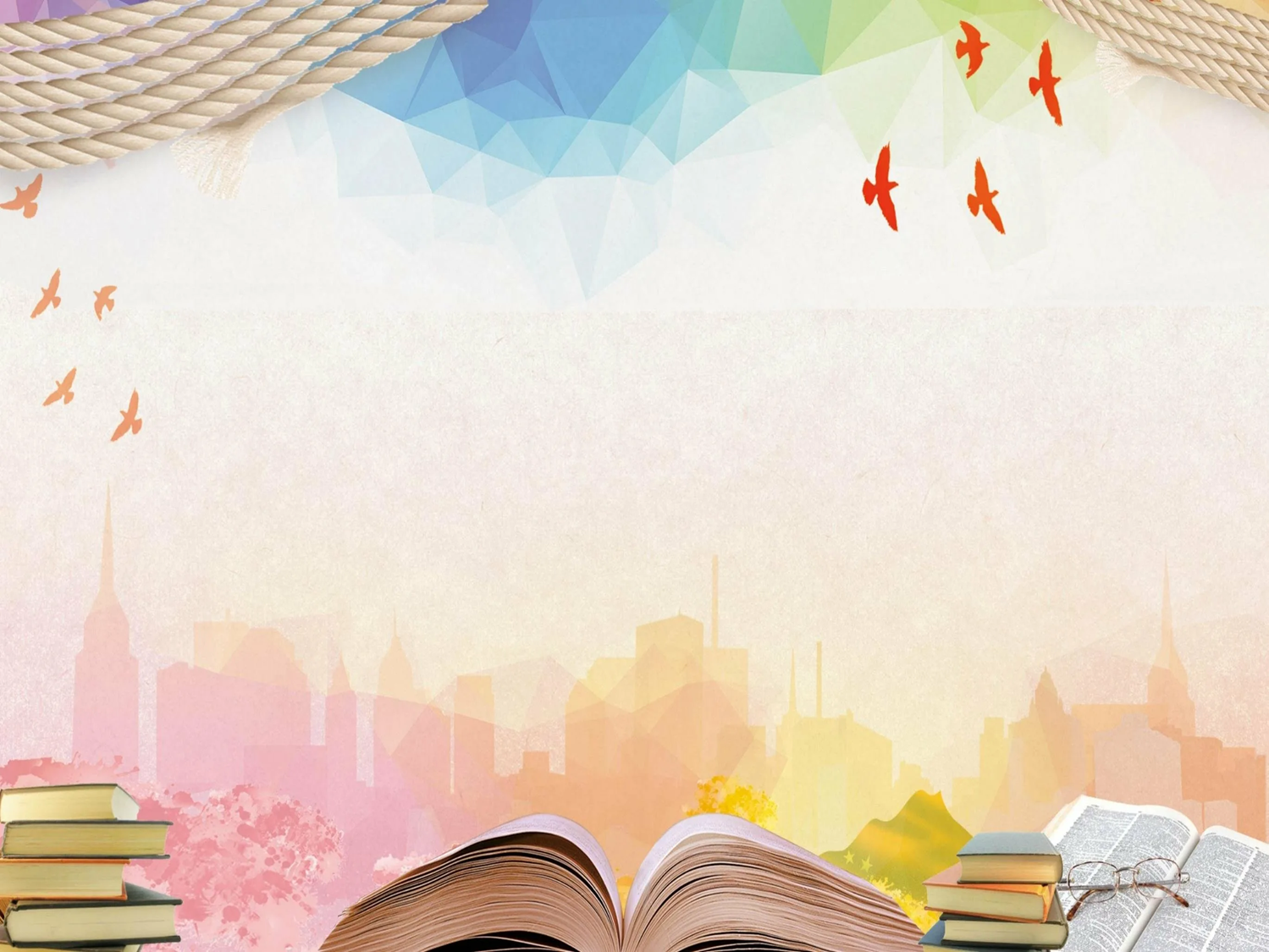 Рассматривание иллюстрации «Мама читает детям книгу»
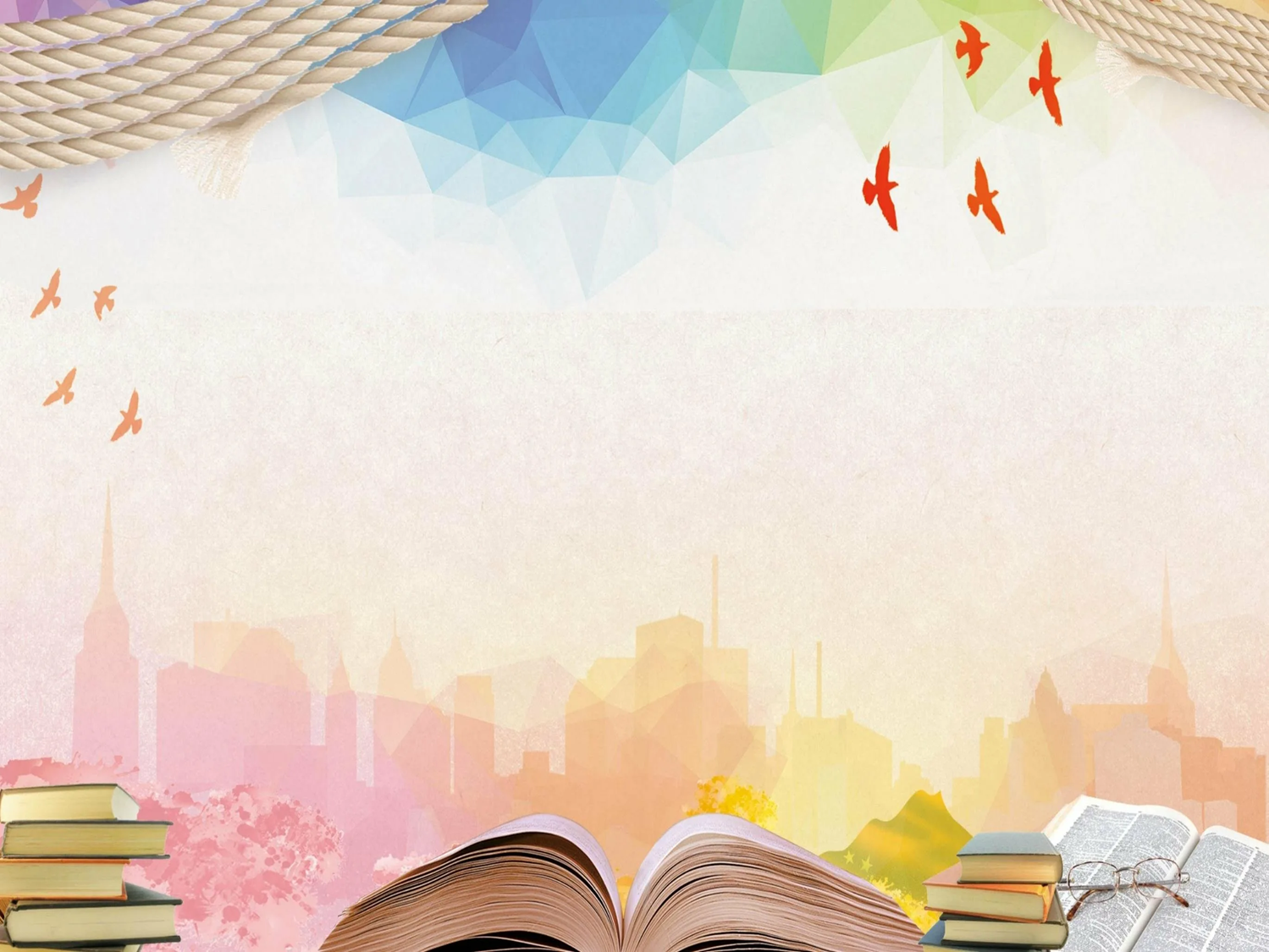 Беседы с детьми «Можно ли рвать книжки»
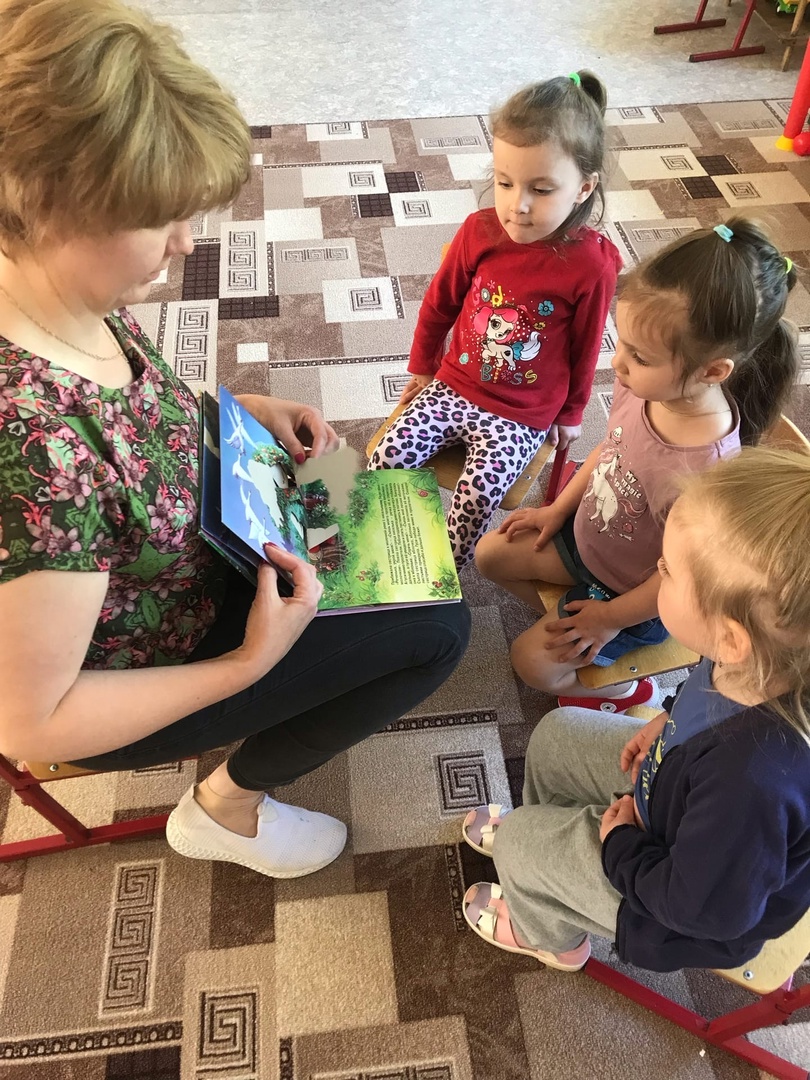 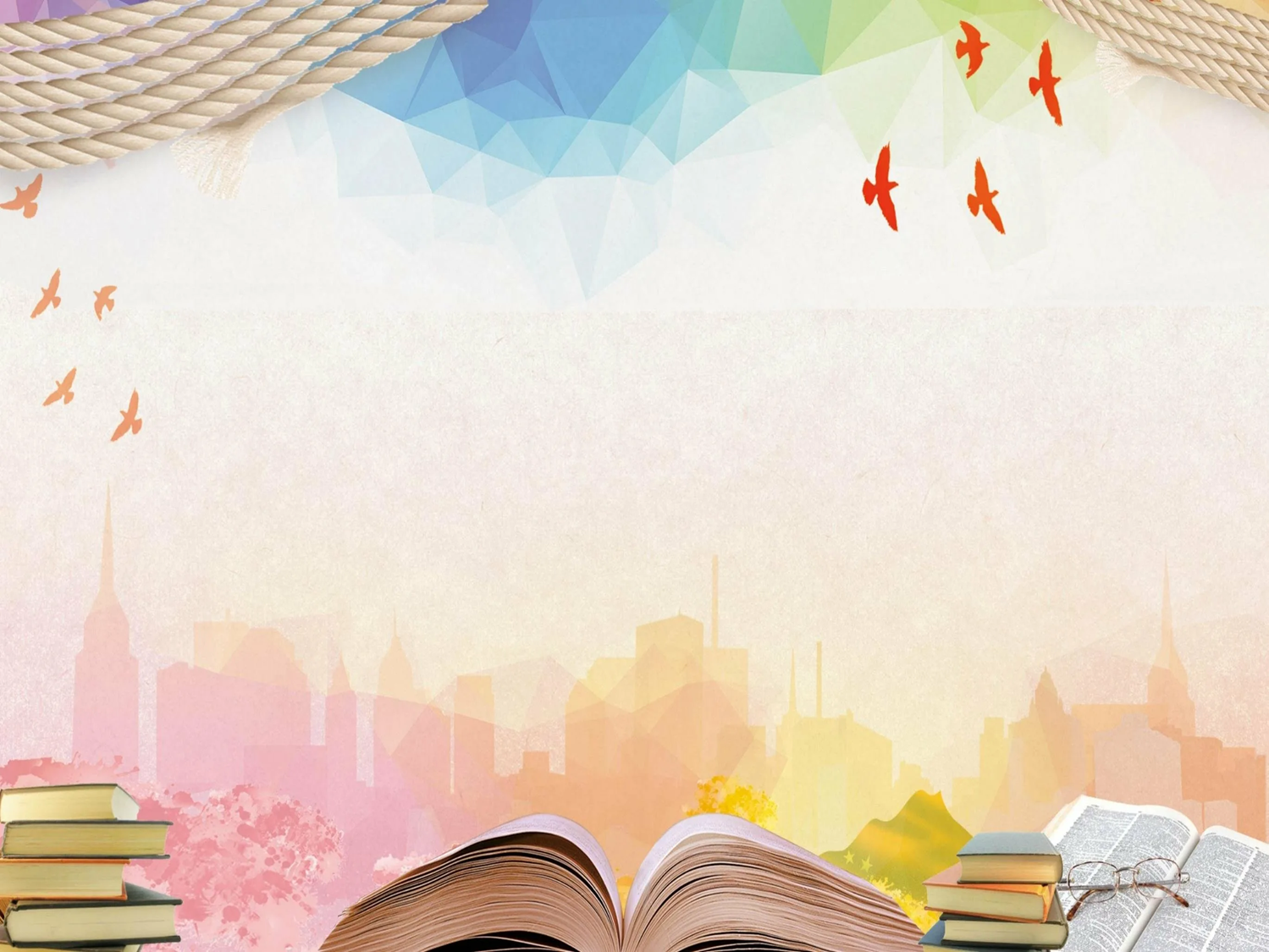 Чтение любимых сказок.  Д/упражнение: «Прочитай сказку по картинкам»
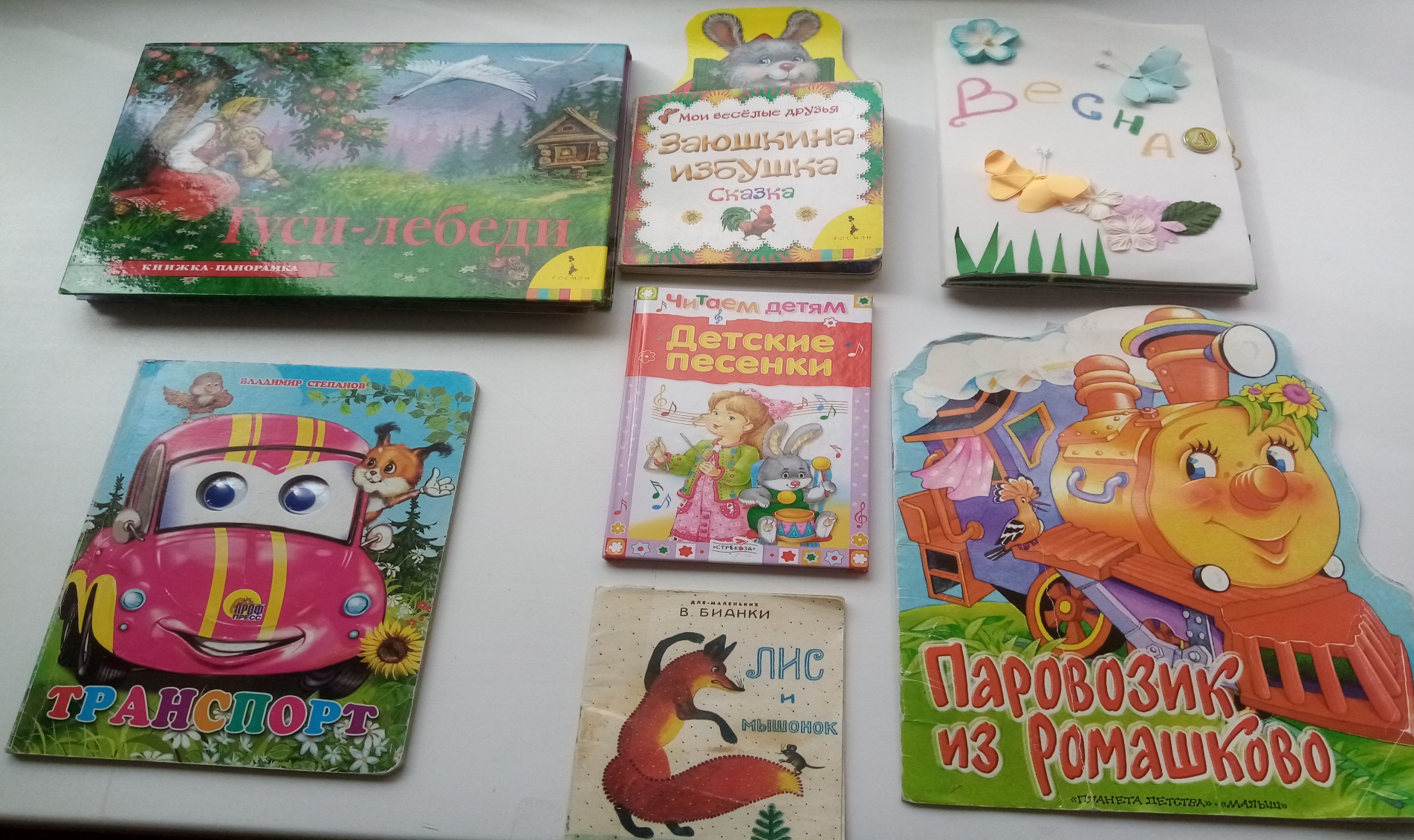 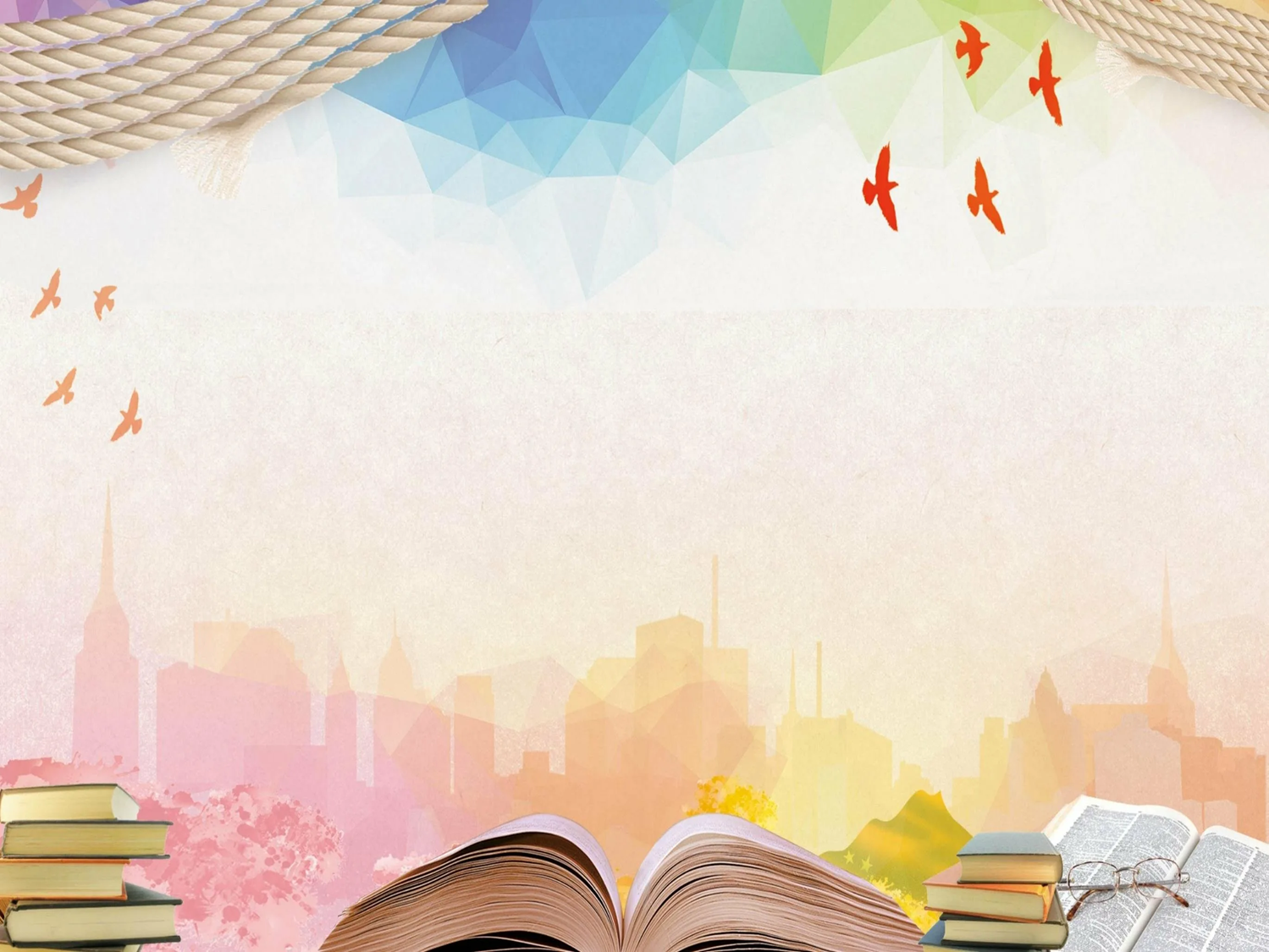 Игровые ситуации: «Книжка заболела»
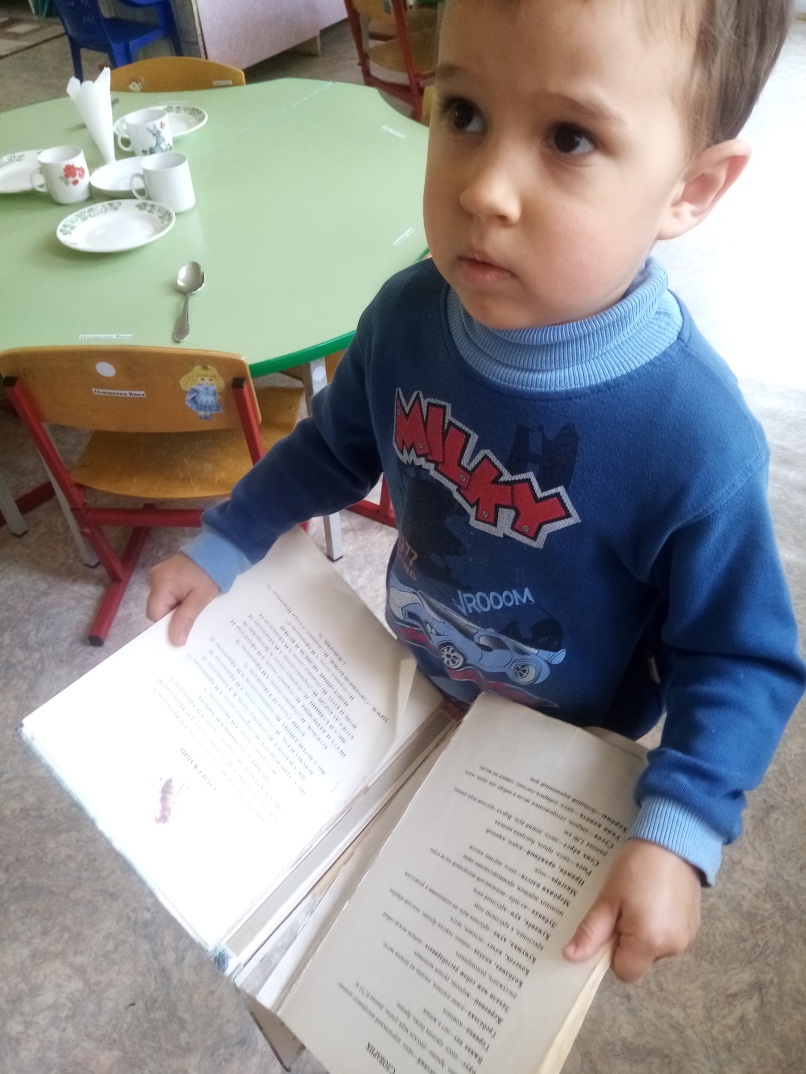 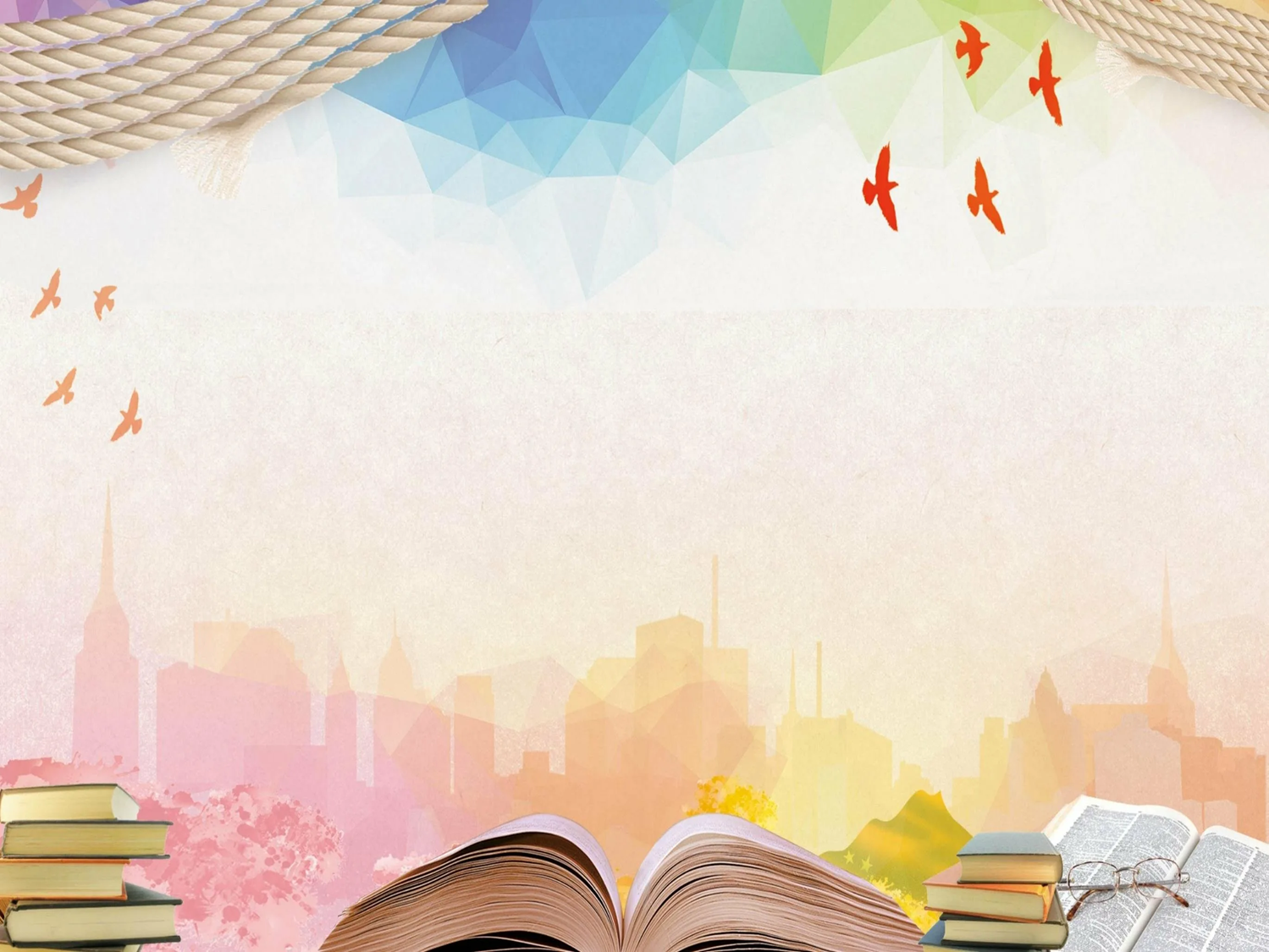 Подвижные игры: «Лиса и заяц», «У медведя во бору»
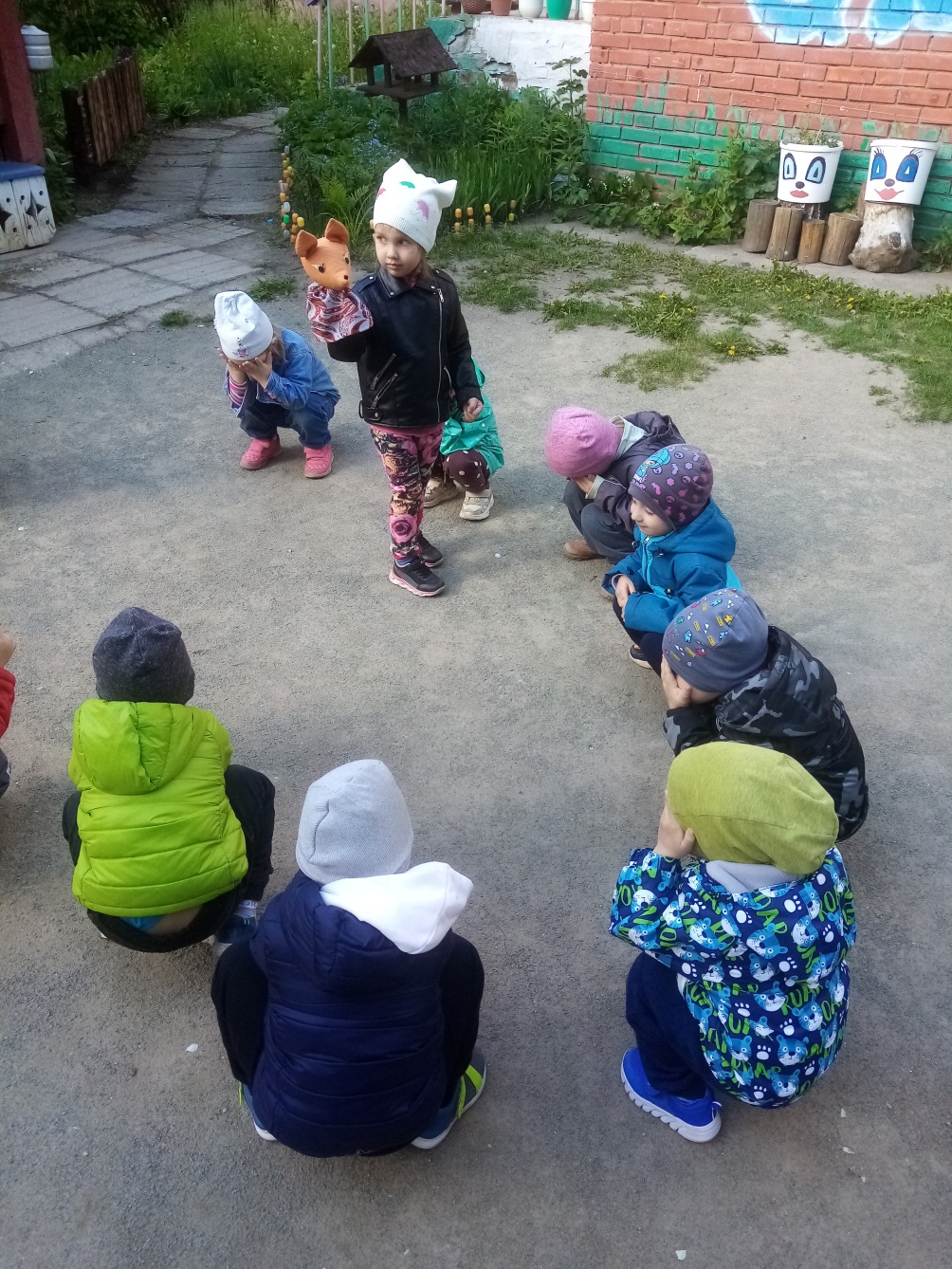 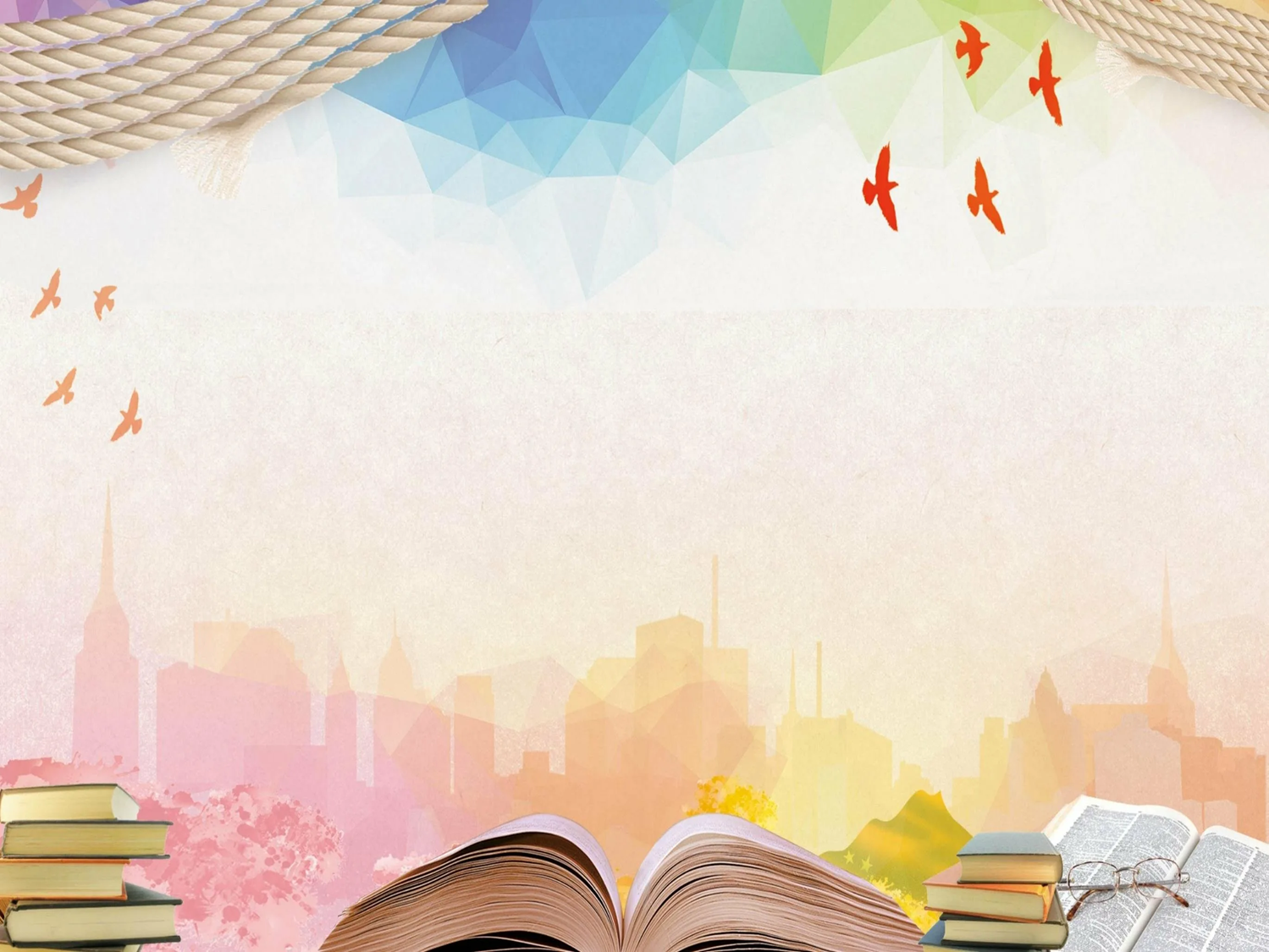 Дидактические игры: «Репка» (на подставках), «Назови сказку» (собери картинку) «Колобок» (на липучках – собери картинку), «Сказки» (лото).
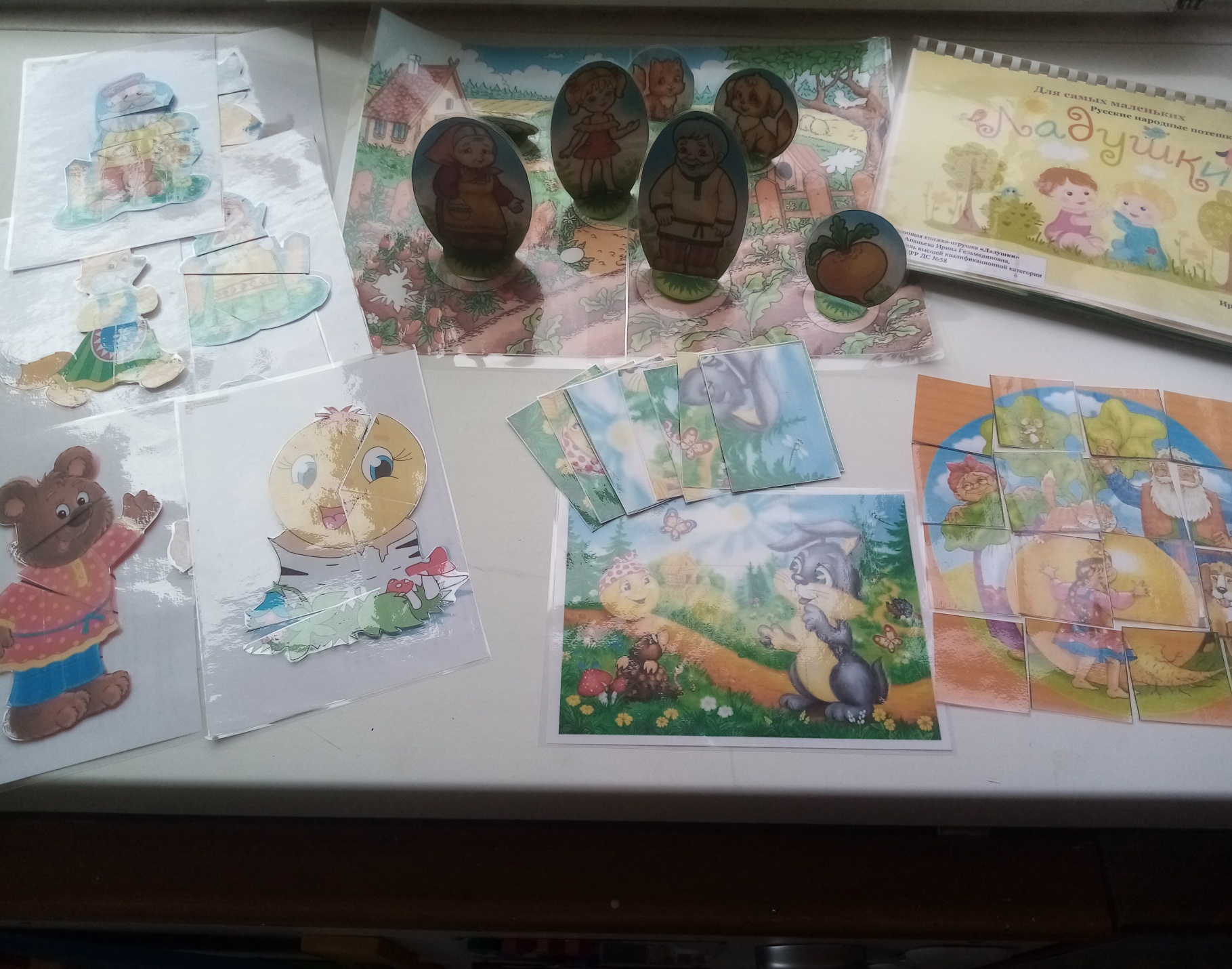 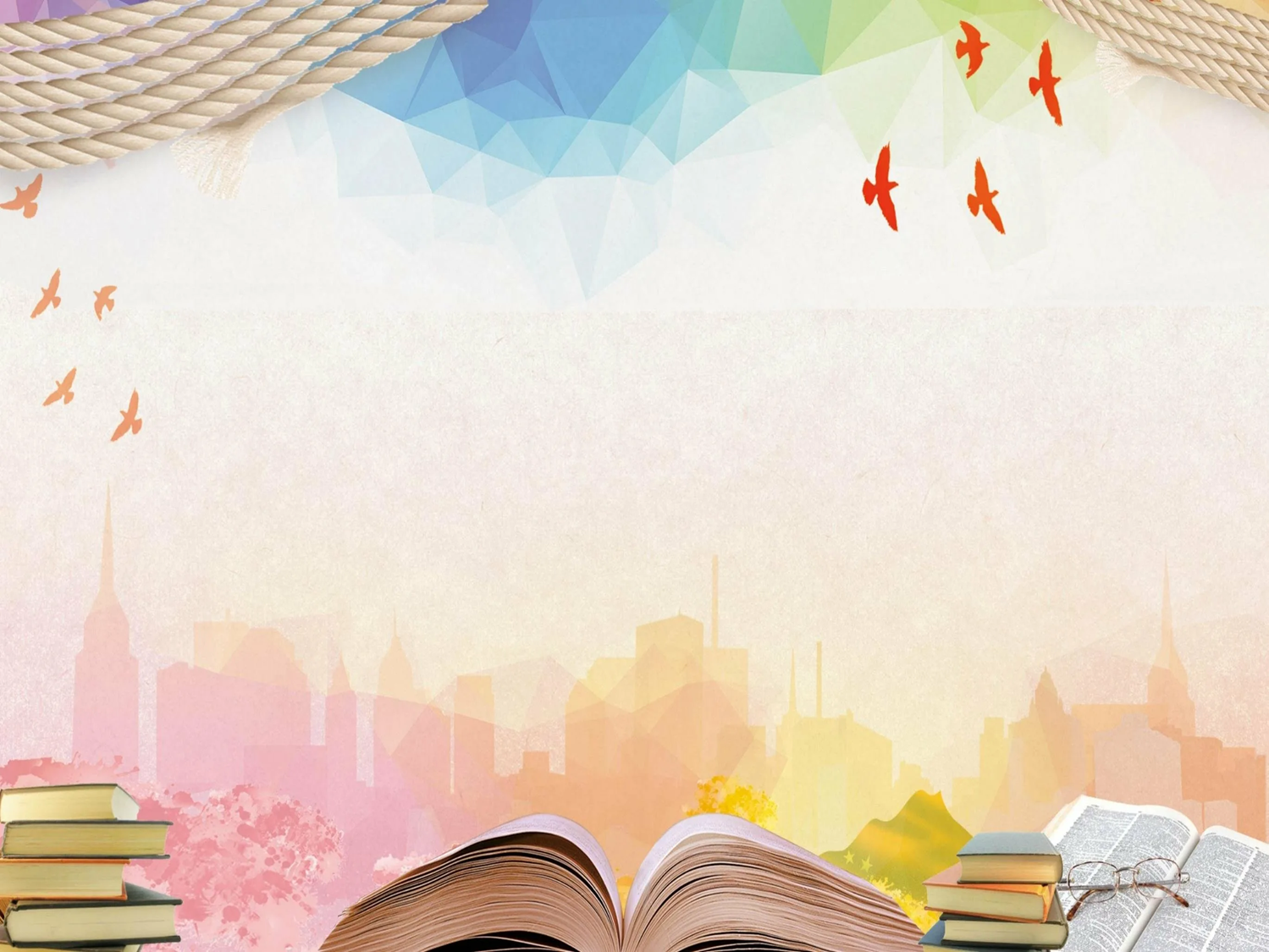 Заключительный этап - это изготовление книжек – малышек своими руками.
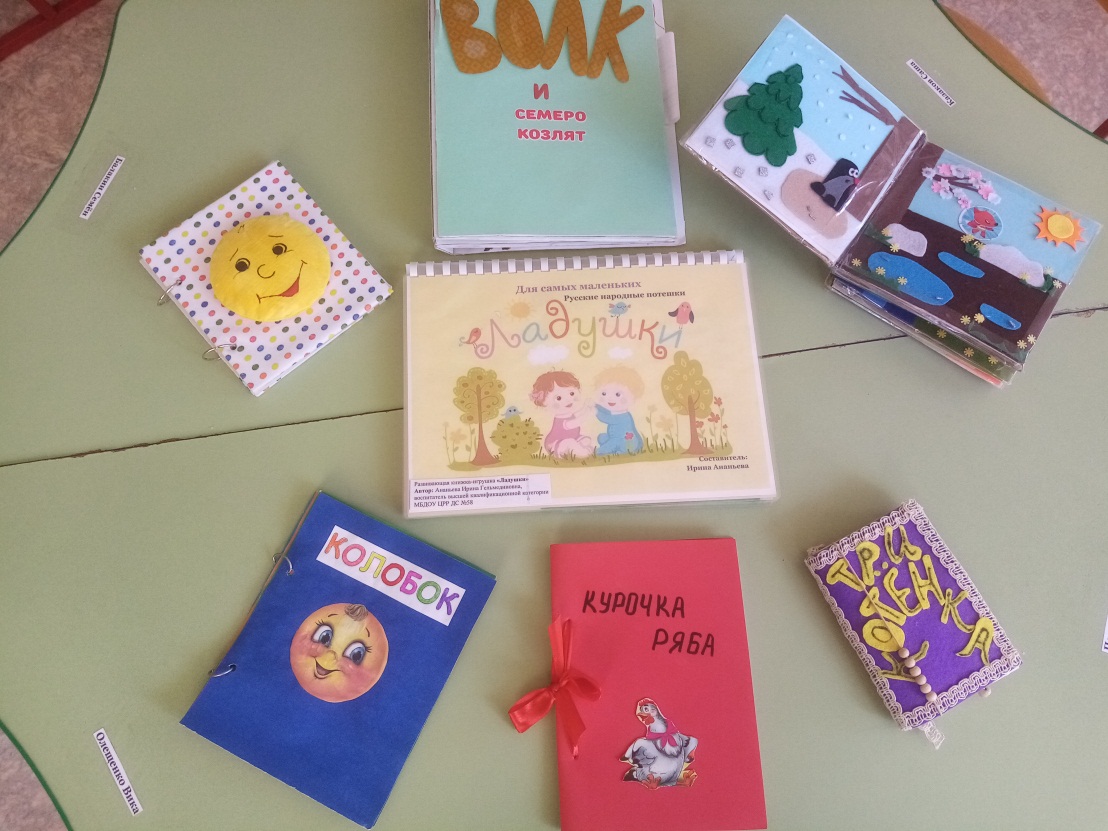 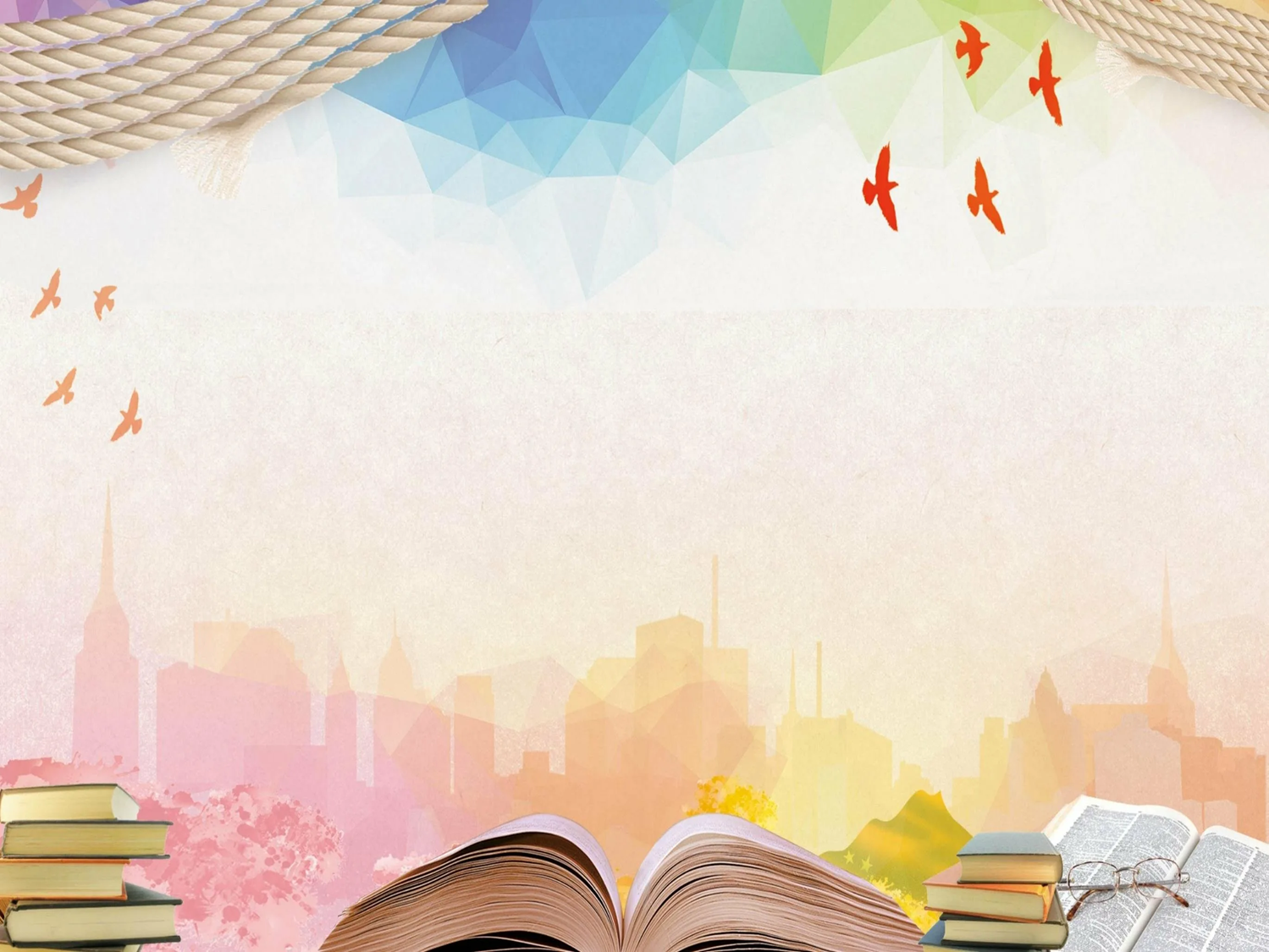 Спасибо за внимание!